Objective 6.01Nineteenth Century Housing
Romantic Revival Period 
Gothic 
Italianate
Victorian Period 
Second Empire
Queen Anne
19th Century Romantic Revival: Gothic
Irregular shape
Steeply pitched, cross-gabled roof
High dormers
Elaborate gingerbread trim
Pointed-arch windows, sometimes stained glass, like churches
Gothic window above entry
One-story porch with flattened, Gothic arches.
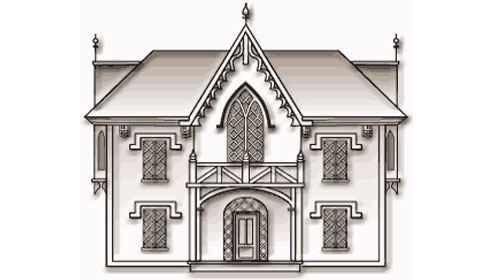 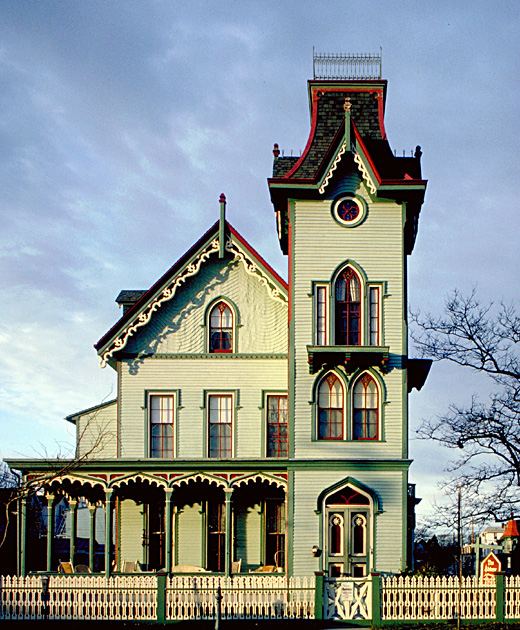 19th Century Romantic Revival: Gothic
19th Century Romantic Revival: Gothic
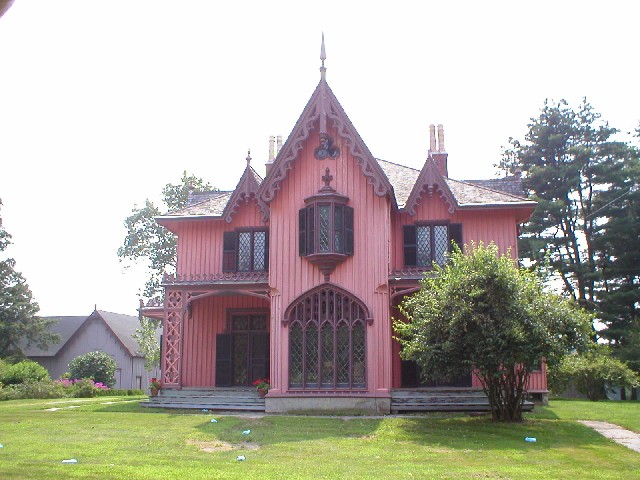 19th Century Romantic Revival: Gothic
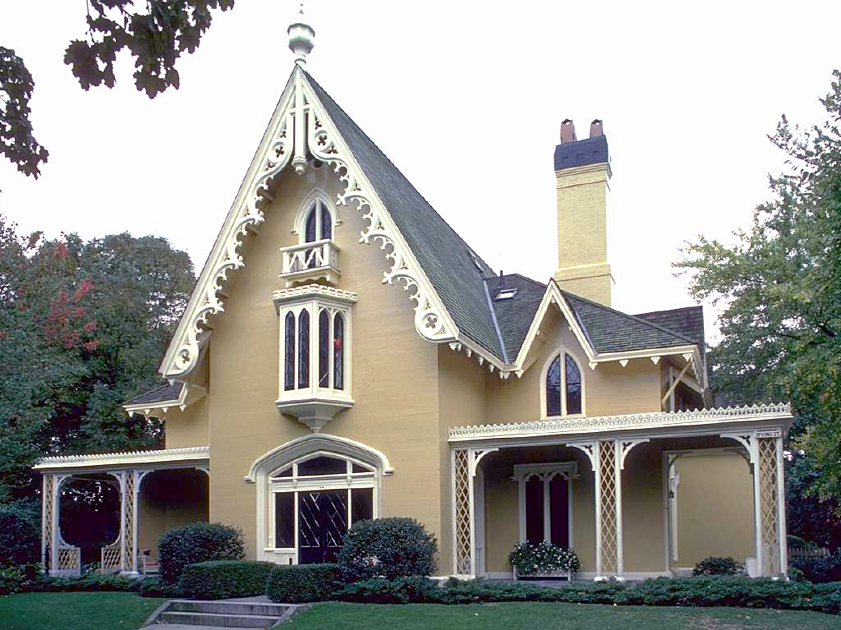 19th Century Romantic Revival: Gothic
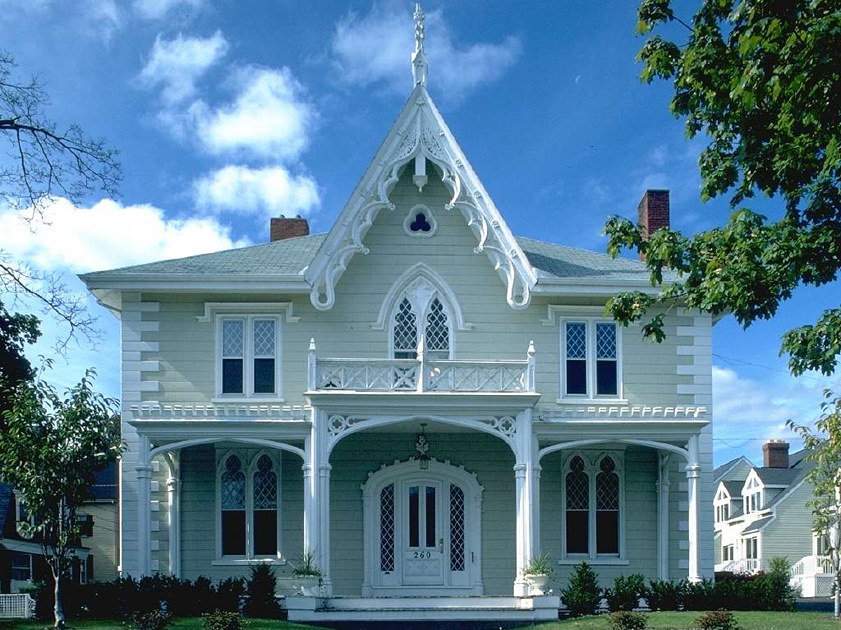 19th Century Romantic Revival: Gothic
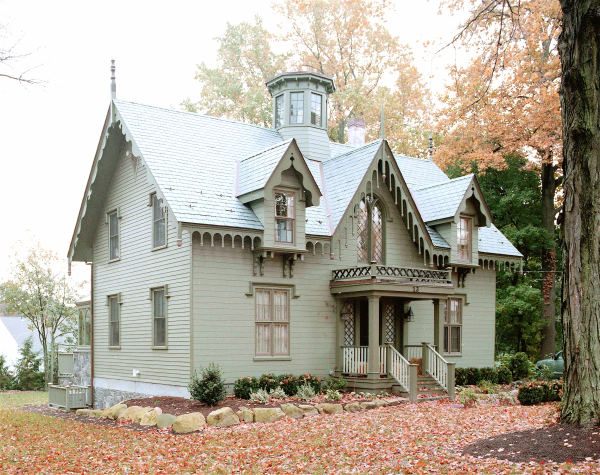 19th Century Romantic Revival: Gothic
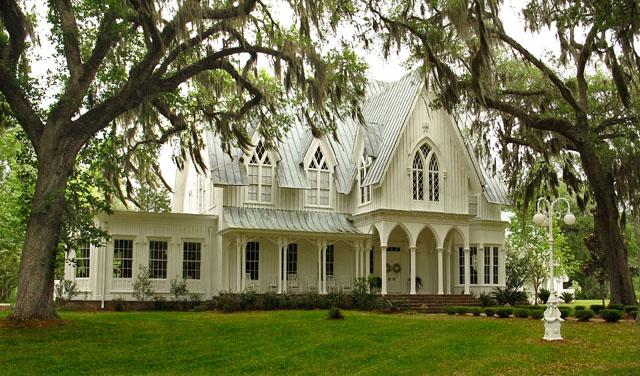 19th Century Romantic Revival: Italianate
Two or three stories; typically asymmetrical
Low-pitched, hipped roof with wide overhanging eaves
Large eave brackets on cornice
Tall, narrow windows; paired and triple; bay windows common
Windows embellished with heavy crown molding or pediments in inverted U-shape
Porches
Paired arched doorways with large-pane glazing in door and elaborate framing
Square cupolas or towers
Horizontal belt courses and corner quoins
Balconies with balustrades.
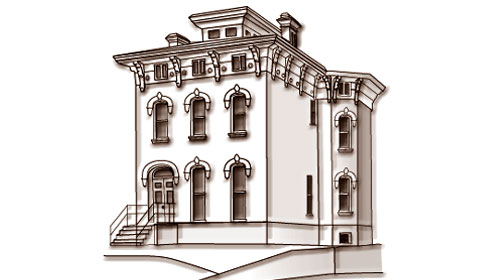 19th Century Romantic Revival: Italianate
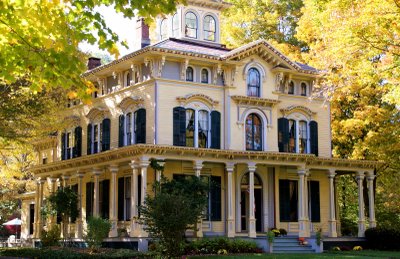 19th Century Romantic Revival: Italianate
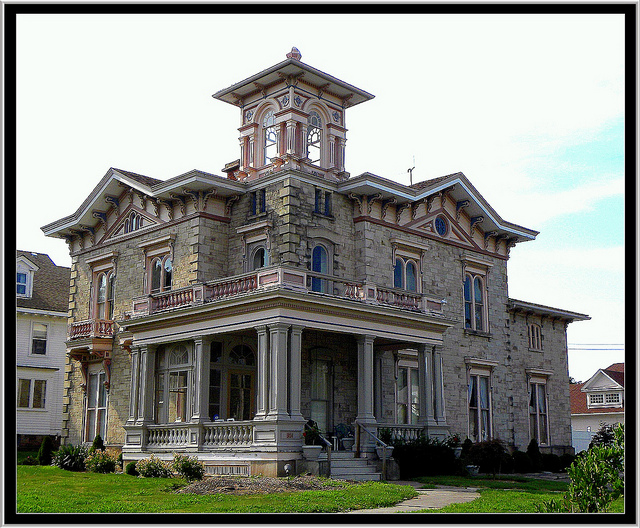 19th Century Romantic Revival: Italianate
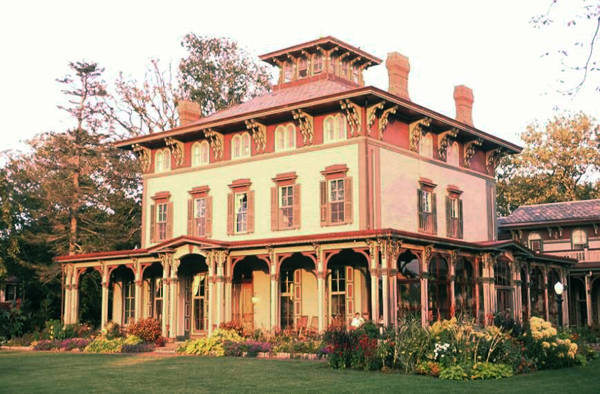 19th Century Romantic Revival: Italianate
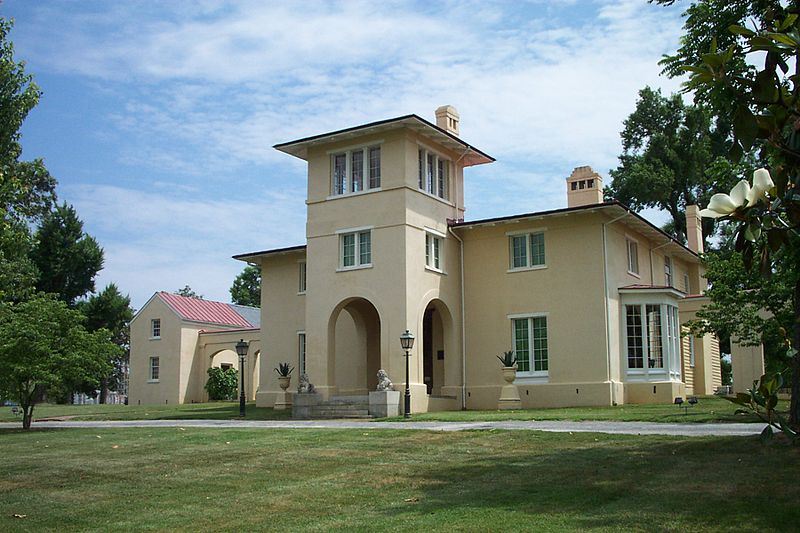 [Speaker Notes: Constructed by Charles Bland on the crest of a hill on his wooded farm, the earliest portions of the Blandwood were completed in 1795. The simple two-story farmhouse was later purchased by Governor Morehead, and subsequently expanded according to plans drawn by nationally renowned architect Alexander Jackson Davis of New York. Davis designed additions in the Italianate style villa that featured a central tower, stucco walls, and symmetrical flanking dependencies. Completed in 1846, it is considered the oldest standing example of Italianate architecture in the United States.]
19th Century Romantic Revival: Italianate
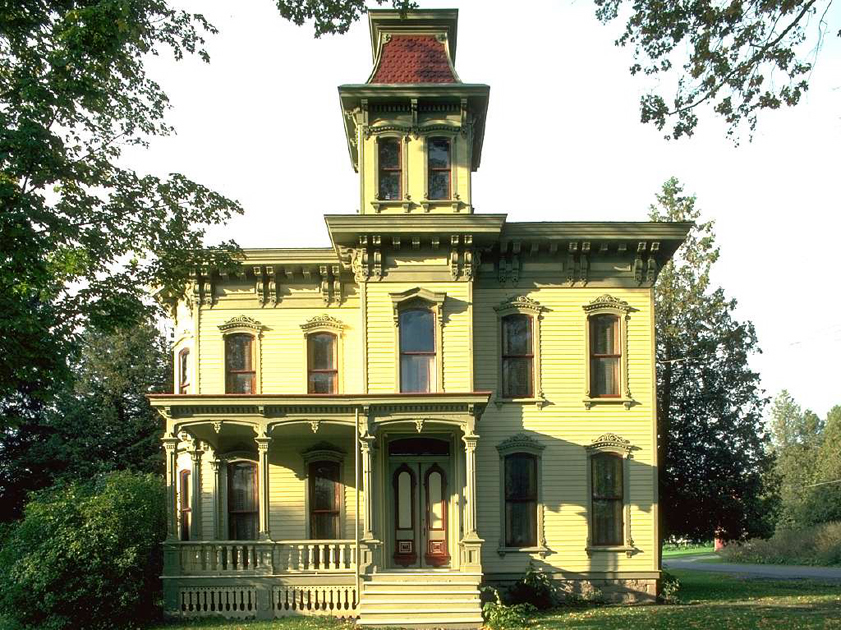 19th Century Romantic Revival: Italianate
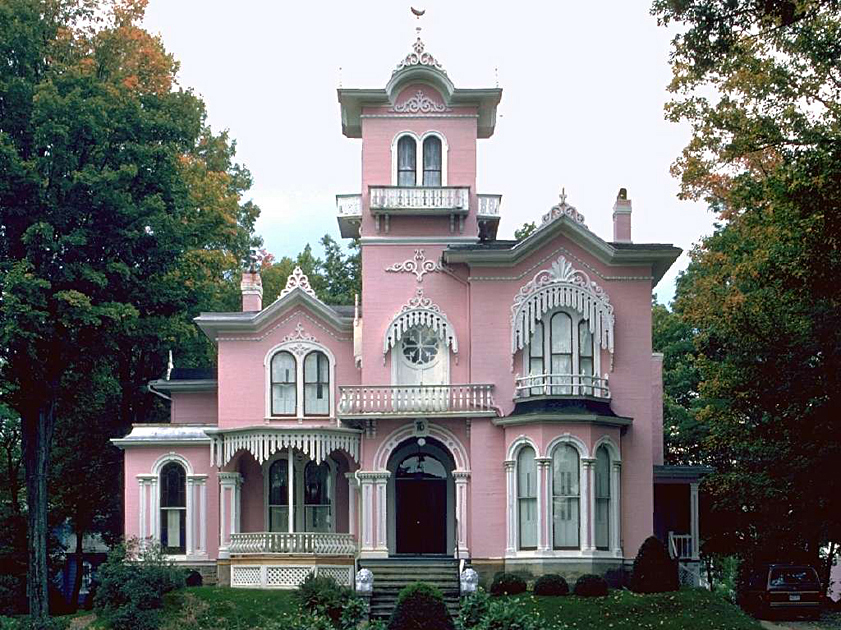 19th Century Victorian: Second Empire
Mansard roof with dormer windows on steep, lower slope
Decorative brackets beneath eaves
Molded cornices
Windows hooded
Corner quoins
Full porches common
Typically stone but also brick or wood frame
Rectangular or square towers, usually centered on the front façade
Ornate cast-iron cresting at roof ridges and tower
Came to be associated with haunted houses.
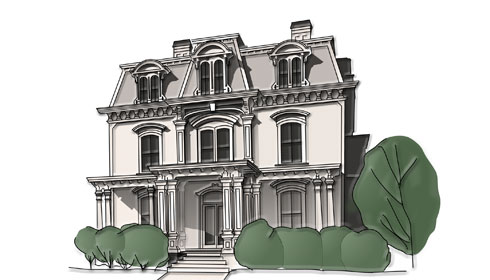 19th Century Victorian: Second Empire
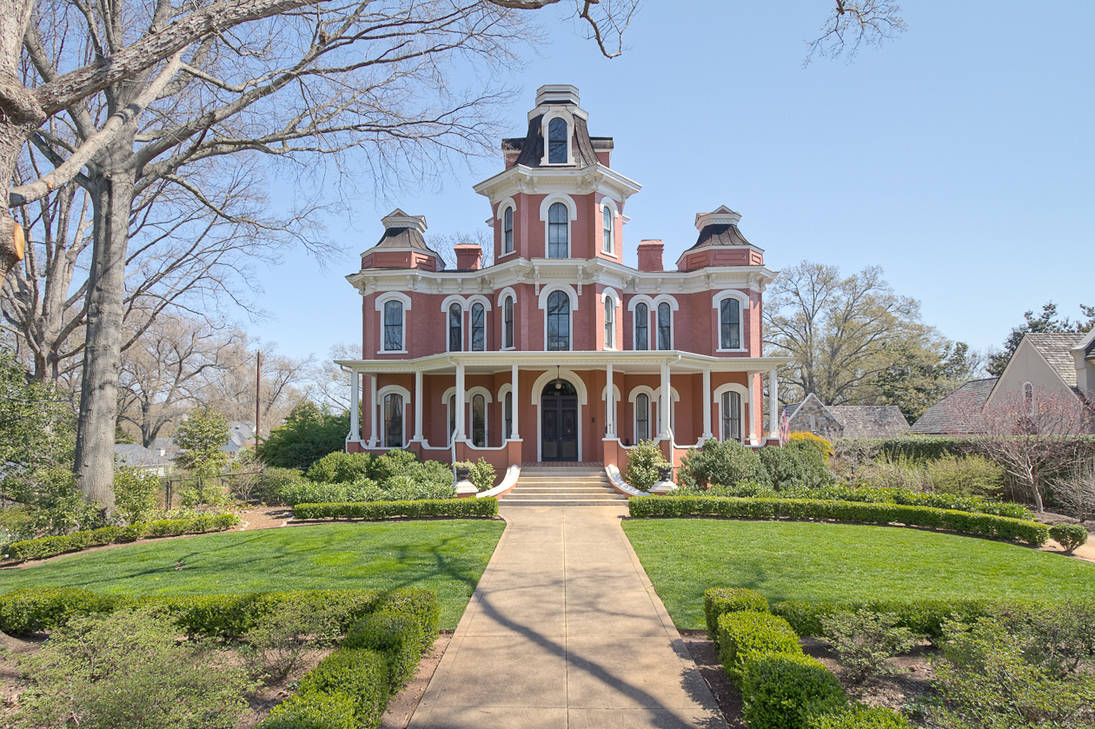 19th Century Victorian: Second Empire
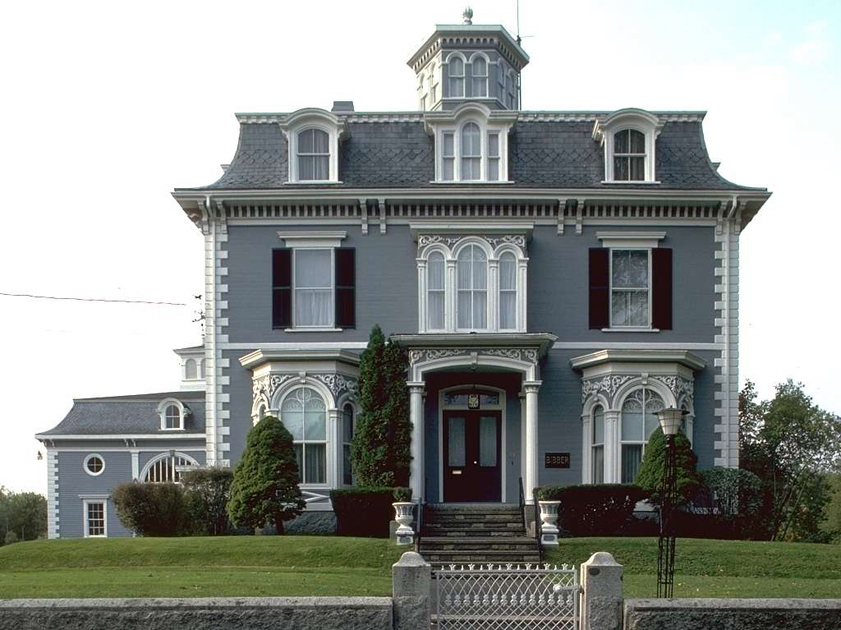 19th Century Victorian: Second Empire
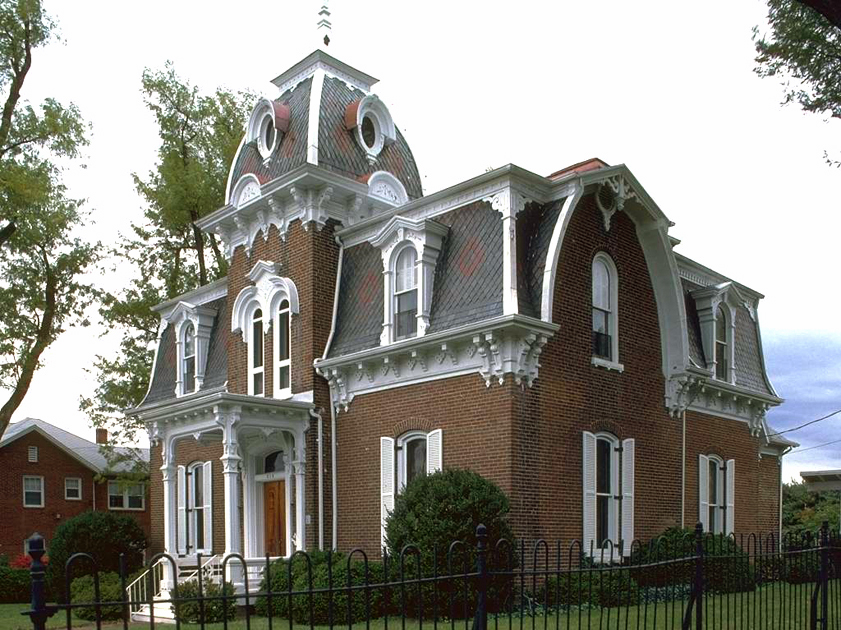 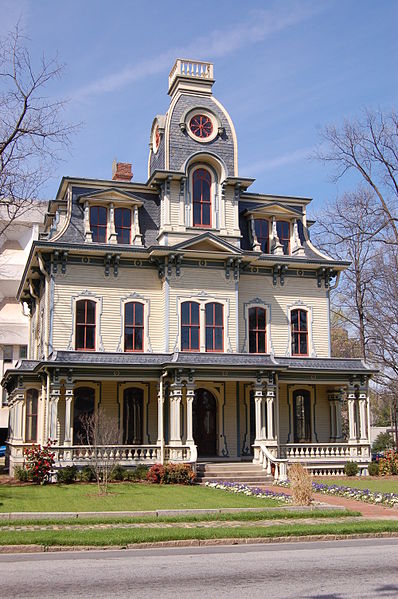 19th Century Victorian: Second EmpireHeck-Andrews House in Raleigh, NC
19th Century Victorian: Second Empire
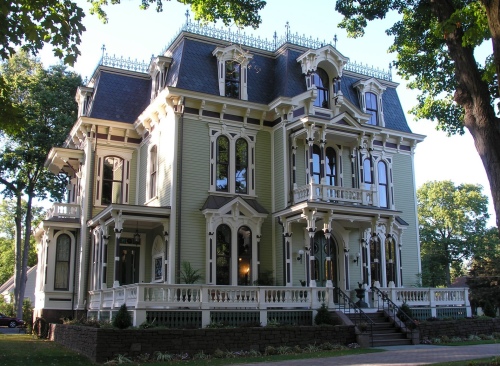 19th Century Victorian: Second Empire
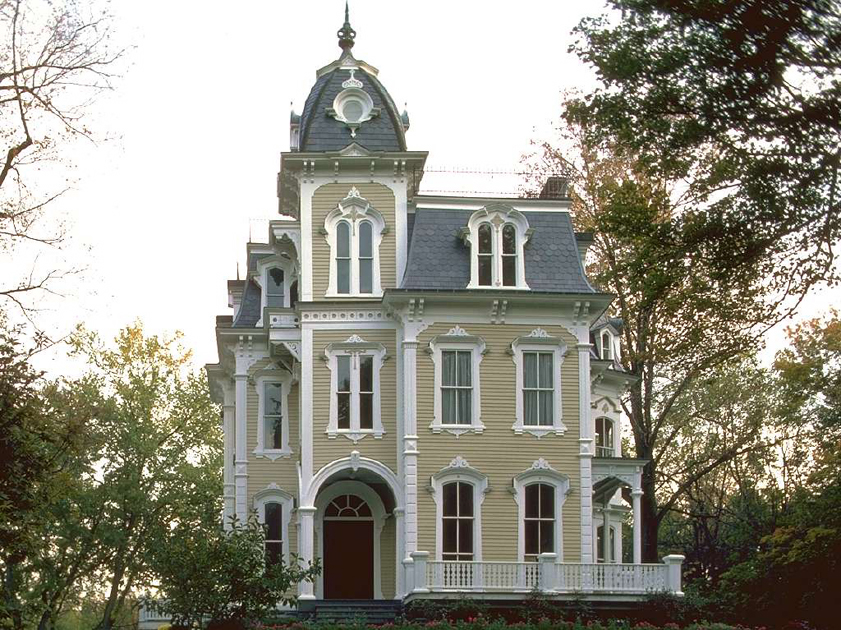 19th Century Victorian: Queen Anne
Asymmetrical two or three-storied
Complex intersecting gabled or hipped roofs
Projecting upper floors
Extensive porches
Towers and turrets
Multitude of applied features such as brackets, roof cresting, and ornamental chimneys
Textured wall patterns including decorative shingles 
Lacy ornamentation around porch entries and at gable (gingerbread trim)
Windows often edged with leaded or colored glass
Rich, bold paint color schemes.
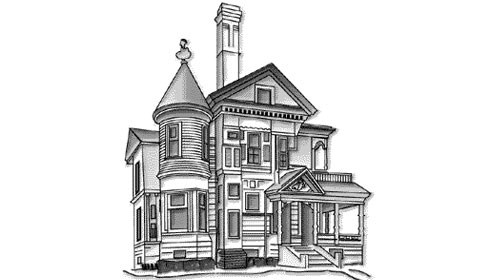 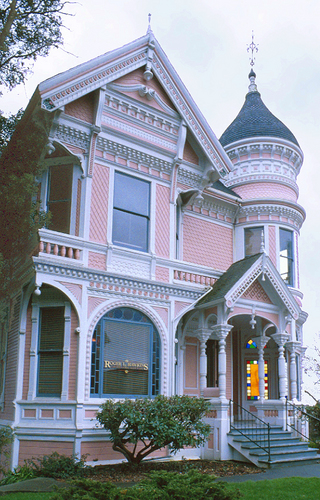 19th Century Victorian:Queen Anne
19th Century Victorian: Queen Anne
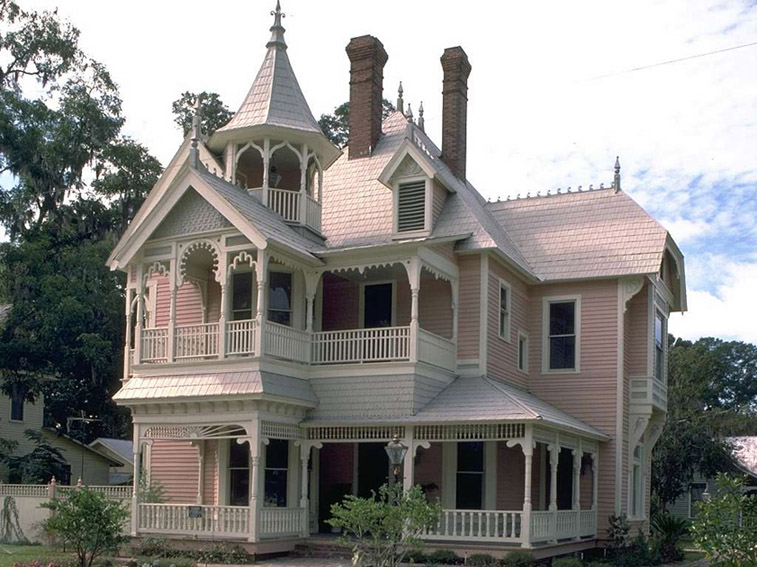 19th Century Victorian: Queen Anne
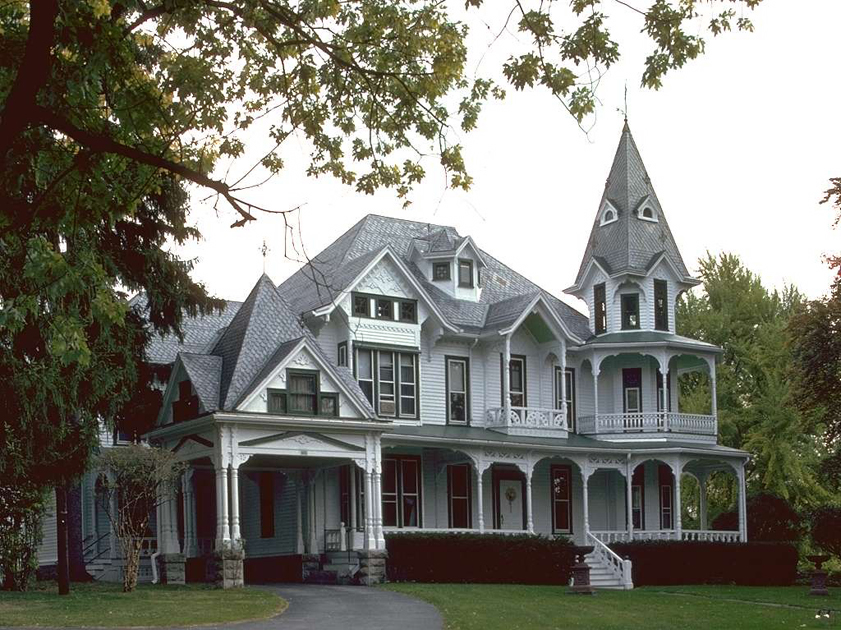 19th Century Victorian: Queen Anne
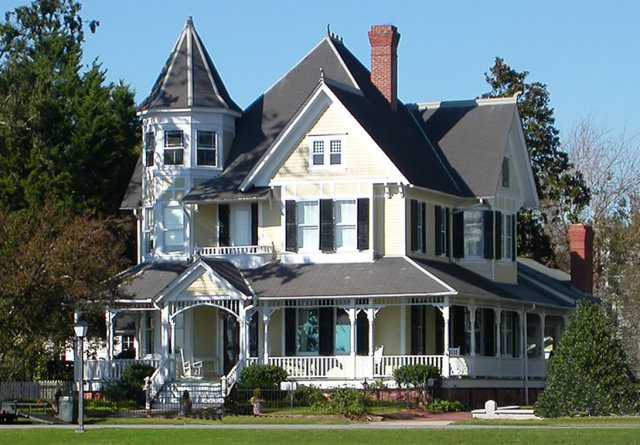 Resources
http://faculty.wcas.northwestern.edu/~infocom/scndempr/bedbreak/east.html
http://www.oldhouses.com/cf/archive.cfm
http://www.hillsidehistoricdistrict.com/indexSunday.htm
http://www.salemweb.com/guide/arch/houses2.shtml
http://realtormag.realtor.org/home-and-design/guide-residential-styles/art-deco